ПИК 2
Лекции
Доц. д-р Даниела Гоцева
http://dgotseva.com
Д. Гоцева
ПИК2 - Лекции
1
Препроцесор
Лекция No 10
Д. Гоцева
ПИК2 - Лекции
2
Предпроцесорът на С
Езикът С предоставя част от удобствата си с помощта на предпроцесора, който сам по себе си е отделна първа стъпка при компилацията. 
Двете най-често използвани характеристики са #include, за включване съдържанието на файл по време на компилацията, и #define, за заместване на символ с произволна последователност от символи. 
Другите характеристики, които ще разгледаме, се отнасят до условна компилация и до макроси с аргументи.
Д. Гоцева
ПИК2 - Лекции
3
Включване на файл
Включването на файлове ви позволява лесно да боравите с #define директиви и декларации. Всеки ред в изходния код, който има формат
#include "име на файл"
или
#include <име на файл>
се замества със съдържанието на файла. 
Ако името на файла е поставено в кавички, предпроцесорът търси файла в текущата директория, в която се намира изходната програма; ако не го открие там или ако името е оградено с < и >, търсенето следва дефинирани от реализацията правила, за да намери файла. 
Всеки включен файл може да съдържа в себе си #include редове.
Д. Гоцева
ПИК2 - Лекции
4
Включване на файл
Често пъти в началото на изходния файл има няколко #include реда, които включват широко разпространени #define оператори и extern декларации или такива, които имат достъп до декларации на прототипите на библиотечни функции в заглавни файлове като <stdio.h>.
Д. Гоцева
ПИК2 - Лекции
5
Включване на файл
#include е предпочитаният начин за свързване на декларациите, когато програмата е обемиста. Той гарантира, че всички изходни файлове ще притежават едни и същи дефиниции и декларации на променливи и по този начин предотвратява възможността за поява на грешки. Естествено, когато съдържанието на един включен файл бъде променено, всички файлове, които зависят от него, трябва да бъдат компилирани отново.
Д. Гоцева
ПИК2 - Лекции
6
Константи и макродефиниции
Задава значението на константи, кл.думи, оператори и изрази
Манифест константи – идент., които представят константи
Макроконстанти – идент., които представят оператори и изрази
7
Константи и макродефиниции
Предеф. Не се допуска с нова дефиниция
Може само със същата или след #undef
Макроси – t срещу памет
Не работят добре със странични ефекти, изключ. Ситуации
Изискват скоби
8
Define
#define идент. Текст
 #define идент.(сп.парам.) текст
Текстозаместване
Заместване на параметрите
Текстът е серия от лексеми като кл.думи, конст. И оператори
Whitespaces
Текст на >1 ред се продължава с \
Празен текст не е undef
9
Define
Сп.парам. Е : идент,идент,…
Имената са уникални
Изисква се съвпадение на бр. парам. И аргум.
м/у идент. И ( няма space
10
Примери
#define WIDTH 80
#define LENGTH ( WIDTH+10 )
#define LENGTH1  WIDTH+10
#define FILEMESSAGE "Attempt to create file \
  failed because of insufficient space"
#define REG1  register
#define REG2  register
#define REG3
#define MAX(x,y) ((x)>(y)?(x):(y))
#define MULT(a,b) ((a)*(b))
#define MULT1(a,b) (a*b)
11
Undef
#undef идент.
Премахва идентиф.
Всеки идент. Се премахва с отделен undef
Обикн. Е двойка с define за създаване на области на специално значение на даден идент.
12
Примери
#define WIDTH 80
#define ADD(x,y) (x)+(y)
…
#undef WIDTH
#undef ADD
13
Замяна посредством макроси
Дефиницията има следния формат:
#define име текст_за_замяна
Това представлява елементарна замяна посредством макрос - когато предпроцесорът намери името в кода, той го заменя с текста за замяна. 
Името в #define има същия формат като имената на променливите; текстът за замяна е произволен. 
Обикновено текстът за замяна продължава до края на #define реда, но при по-дълги дефиниции, той може да се разпростре на няколко реда, като се поставя \ на края на всеки ред, след който ще има продължение.
Д. Гоцева
ПИК2 - Лекции
14
Замяна посредством макроси
Областта на действие на името, дефинирано с #define, започва от мястото на дефиницията и стига до края на изходния файл, който се компилира. Дефиницията може да използва предходни дефиниции. 
Замяна не се осъществява, ако името се среща в низ с кавички. Например, ако YES е дефинирано име, то няма да бъде заменено в printf ("YES") или в YESMAN.
Д. Гоцева
ПИК2 - Лекции
15
Замяна посредством макроси
Към всяко дефинирано име може да се приложи всякакъв текст за замяна. Например
#define forever for (;;) /* безкраен цикъл */
дефинира нова дума - forever, която обозначава безкраен цикъл.
Възможно е също така да дефинирате макрос с аргументи; тогава текстът за замяна може да бъде различен при различните извиквания на макроса. Пример:
#define max (А, В) ((A) > (В) ? (A) : (В))
Д. Гоцева
ПИК2 - Лекции
16
Замяна посредством макроси
Въпреки че наподобява извикване на функция, употребата на max се разширява в кода.
Всяко срещане на формален параметър (тук А и В) ще бъде заменено със съответния действителен параметър. Следователно редът
х = max (p+q, r+s);
ще бъде заменен с
х = ((p+q) > (r+s) ? (p+q) : (r+s));
Д. Гоцева
ПИК2 - Лекции
17
Замяна посредством макроси
Този макрос може да работи с данни от всякакви типове, стига само аргументите да бъдат съвместими; няма нужда да работите с различни max за различните типове данни. 
В това се състои разликата между макросите и функциите.
Ако разгледате подробно разширената структура на max, ще забележите, че има някои недостатъци. Изразите се изчисляват по два пъти; това е лошо, особено ако причинява странични ефекти подобно на операторите за увеличаване или входно-изходните оператори.
Д. Гоцева
ПИК2 - Лекции
18
Замяна посредством макроси
max(i++, j++) /* ГРЕШНО */
ще увеличи два пъти по-голямата от двете стойности. 
Също така трябва да се погрижите да поставите кръгли скоби, за да определите точния ред на изчисляване; 
#define square(х) х * х /* ГРЕШНО */
Как ще работи при square ( z+1)?
Д. Гоцева
ПИК2 - Лекции
19
Замяна посредством макроси
Макросите са полезни. Един практически пример идва от <stdio.h>, където getchar и putchar често пъти се дефинират като макроси, за да се избегне времето за изпълнение при обработката на всеки символ поотделно преди всяко извикване на функцията. 
Функциите в <ctype.h> в повечето случаи също се реализират като макроси.
Дефинициите на имена могат да се отменят с #undef. Обикновено #undef се използва, за да се покаже изрично, че дадена функция наистина е такава, а не е макрос:
#undef getchar
int getchar(void) {...}
Д. Гоцева
ПИК2 - Лекции
20
Замяна посредством макроси
В низове c кавички формалните параметри не се заместват. Ако обаче в текста за замяна името на даден параметър се предшества от #, комбинацията ще бъде разтегната до низ в кавички, като параметърът ще бъде заместен с действителния аргумент. 
Това може да се комбинира с конкатенацията на низове, за да се състави, например, макрос, който отпечатва съобщение:
#define dprint(expr) printf(#expr " = %g\n", expr)
Когато бъде извикан:
dprint(х/у)
макросът се разширява до вида
printf("х/у" " = %g\n", х/у);
и низовете се съединяват, като добиват следния вид:
printf("х/у = %g\n", х/у);
Д. Гоцева
ПИК2 - Лекции
21
Замяна посредством макроси
В действителния аргумент всяка " се заменя с \" и всяка \ се заменя с \ \ , така че крайният резултат представлява легална низова константа.
Операторът ## на предпроцесора предоставя начин за конкатенация на действителни аргументи по време на разширяването на макроса. 
Ако даден параметър от текста за заместване стои непосредствено до ##, той се замества с действителния аргумент, като ## и заобикалящите празни пространства се премахват и резултатът се преглежда отново.
Например макросът paste съединява двата си аргумента:
#define paste(front, back) front ## back
т.е. paste (name, 1) ще даде като резултат name1.
Д. Гоцева
ПИК2 - Лекции
22
Демо
EX91.C
EX92.C
Д. Гоцева
ПИК2 - Лекции
23
Условно включване на код
Служат за контролиране действието на предпроцесора с помощта на условни оператори, които се изчисляват по време на работата му. 
Това дава възможност да включвате код избирателно, в зависимост от стойността на условия, изчислени по време на компилацията.
Д. Гоцева
ПИК2 - Лекции
24
Условно включване на код
Ред #if изчислява постоянен целочислен израз (който може да не включва sizeof, явно преобразуване на типове или enum константи). 
Ако изразът има ненулева стойност, се включват редовете след # i f , докато предпроцесорът не срещне ред tendif или telif.
(Операторът #elif на предпроцесора е аналогичен на else if.) 
Изразът defined (име) в # i f има стойност 1, ако името е дефинирино; в противен случай стойността му е 0.
Пример: Ако искаме да проверим дали съдържанието на файла hdr.h вече е било включено, съдържанието на файла се огражда с:
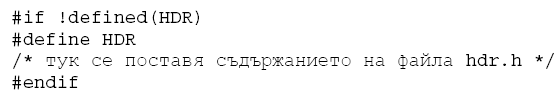 Д. Гоцева
ПИК2 - Лекции
25
Условно включване на код
Подобен стил може да се използва, за да се избегне неколкократното включване на един и същ файл. Ако този стил се използва последователно, то всеки заглавен файл ще може да включи сам останалите заглавни файлове, от които зависи, като при това на потребителя няма да се налага да се справя с взаимните зависимости между файловете.
Последователността по-долу проверява името SYSTEM, за да определи коя версия на заглавния файл да бъде включена:
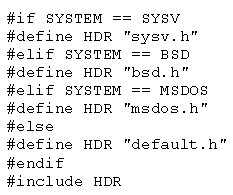 Д. Гоцева
ПИК2 - Лекции
26
Условно включване на код
Редовете #ifdef и #ifndef са специални форми за проверка дали дадено име е дефинирано. Първият пример с #if може да се реализира и по следния начин:
#ifndef HDR
#define HDR
/* тук се поставя съдържанието на hdr.h */
#endif
Д. Гоцева
ПИК2 - Лекции
27
Условна компилация
#ifdef идент.
#if defined(идент.)
 #ifndef идент.
#if !defined(идент.)
Пример:
 #ifndef __DEFS_H__
 #define __DEFS_H__
 …/* съд. На H файл */
 #endif
28
Демо
EX64.C
EX641.C
EX642.C
Д. Гоцева
ПИК2 - Лекции
29
Помощна информация
#line конст. [“име файл”]
Променя номера на реда и името на файла
Ползва се при съоб. За грешки
Конст. Е int
Ако липсва “име файл”, то не се променя
Тези парам. Са достъпни през __LINE__ и __FILE__
30
Помощна информация
#define ASSERT(cond) if (!cond) \
 {prinf(“assertion line %d file (%s)\n” \
 __LINE__,__FILE__);} else ;
31
Диагностика: <assert.h>
Макросът assert добавя диагностика към програмата:
void assert (int израз)
Ако изразът е нула, когато се изпълнява макросът assert (израз) той ще отпечата на stderr някакво съобщение от вида
Assertion failed: израз, file име-на-файл, line nnn
Д. Гоцева
ПИК2 - Лекции
32
Диагностика: <assert.h>
После макросът извиква abort, за да прекрати изпълнението на програмата. Името на файла и номерът на реда се вземат от предпроцесорните макроси __FILE__ и __LINE__.
Ако заедно с включването на заглавния файл <assert.h> в програмата се дефинира и NDEBUG, макросът assert се пренебрегва.
Д. Гоцева
ПИК2 - Лекции
33